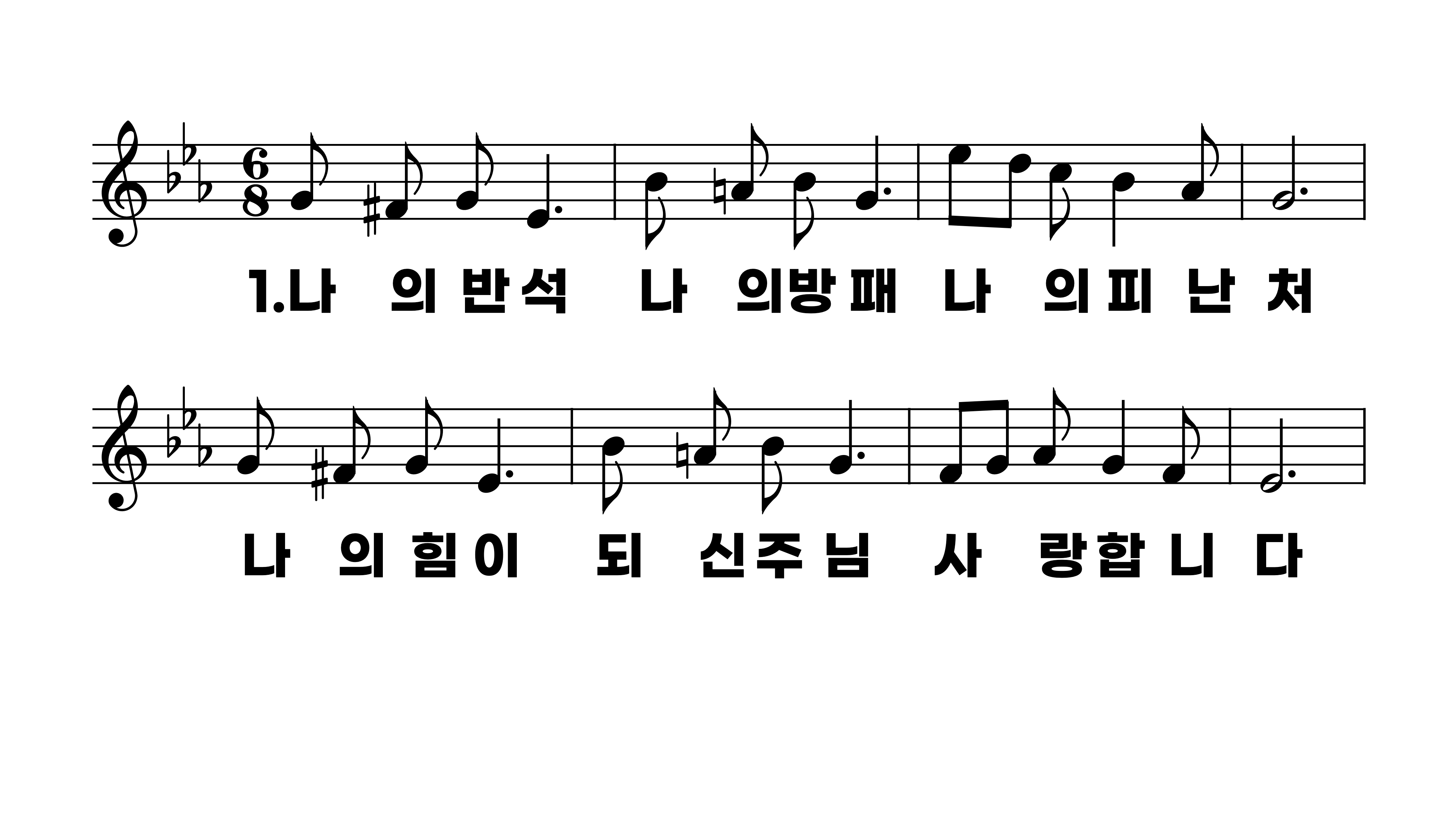 402장 나의 반석 나의 방패
1.나의반석나
2.주앞에서깨
3.주님밖에피
4.살아계신하
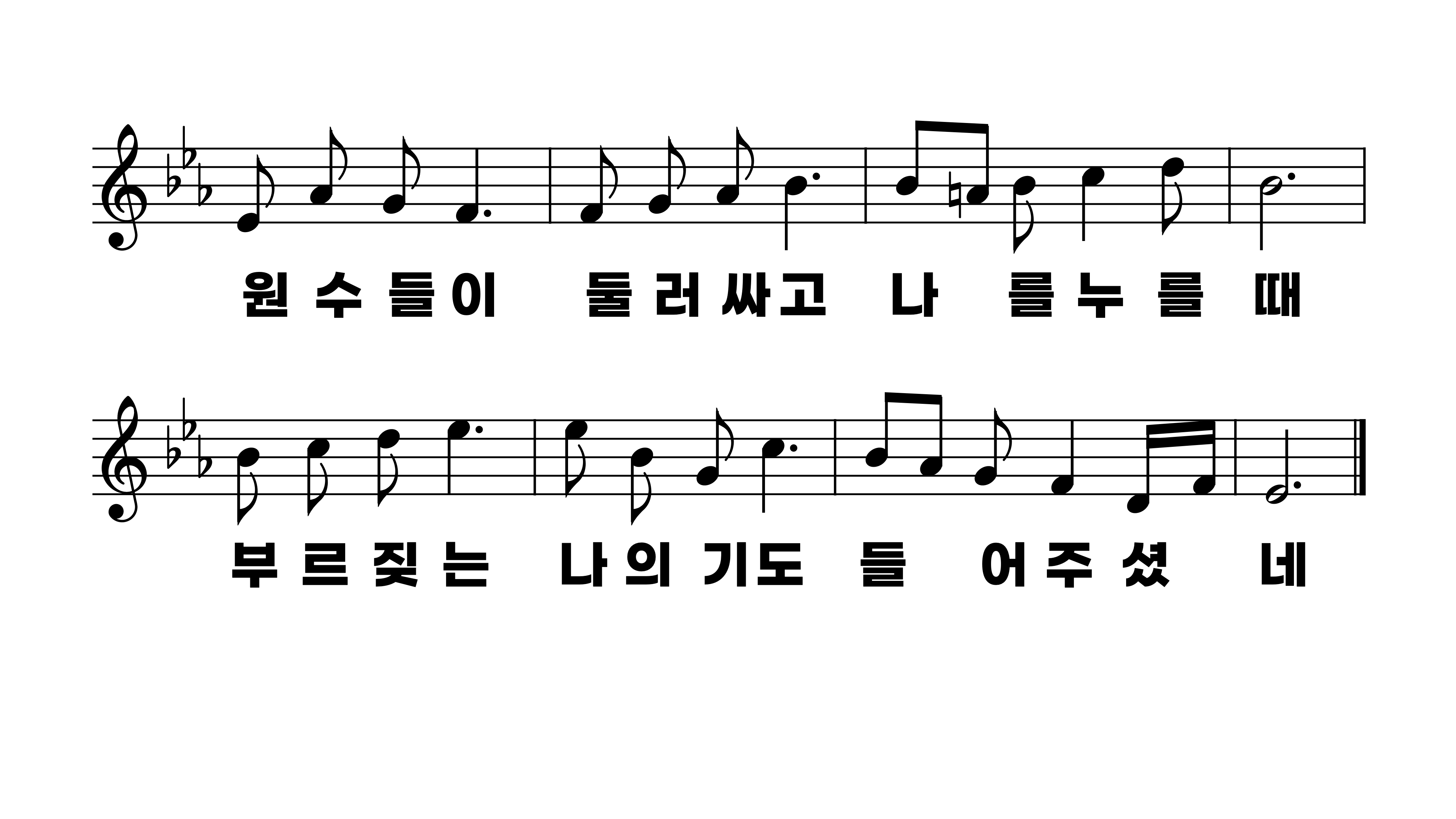 402장 나의 반석 나의 방패
1.나의반석나
2.주앞에서깨
3.주님밖에피
4.살아계신하
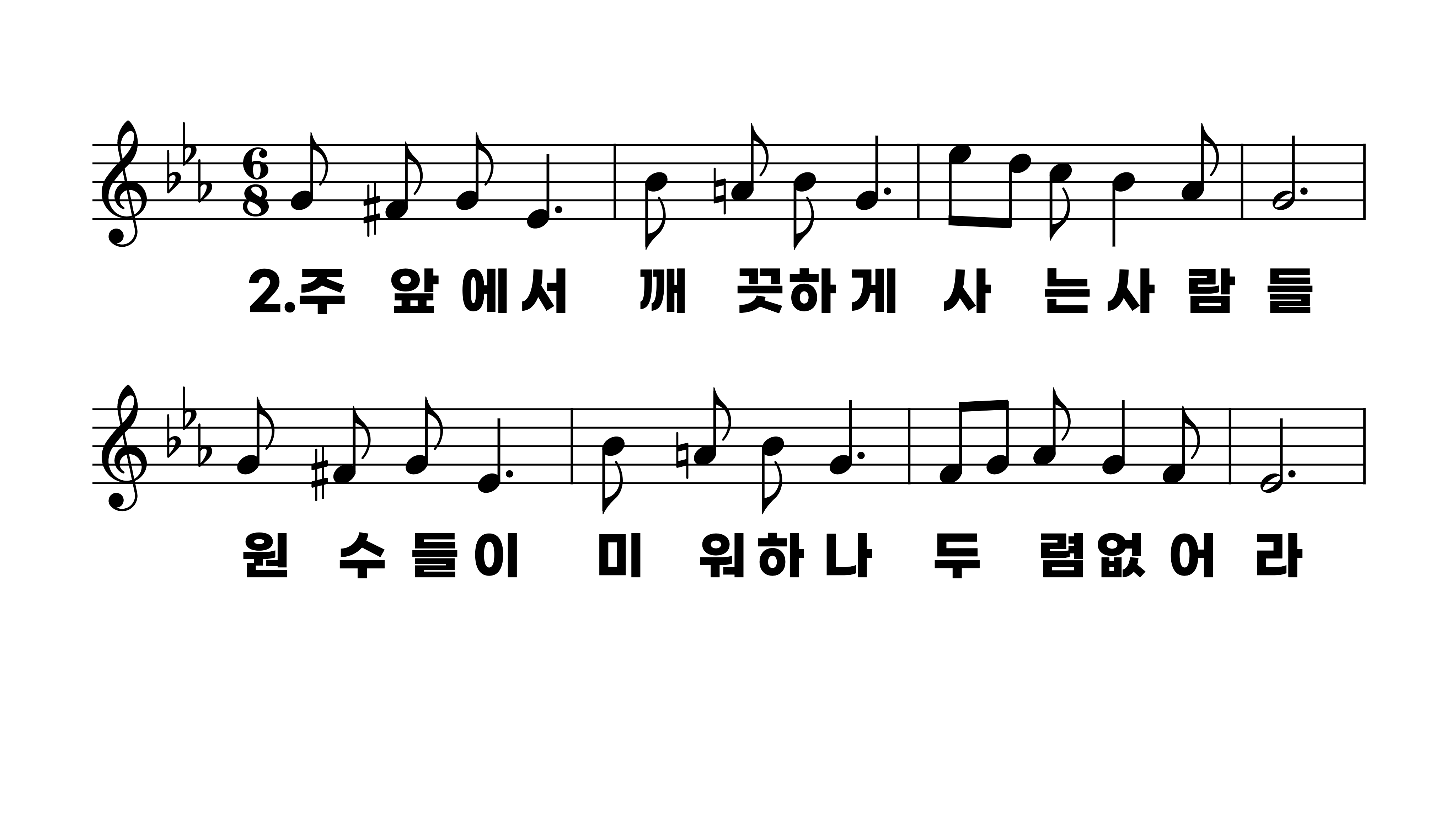 402장 나의 반석 나의 방패
1.나의반석나
2.주앞에서깨
3.주님밖에피
4.살아계신하
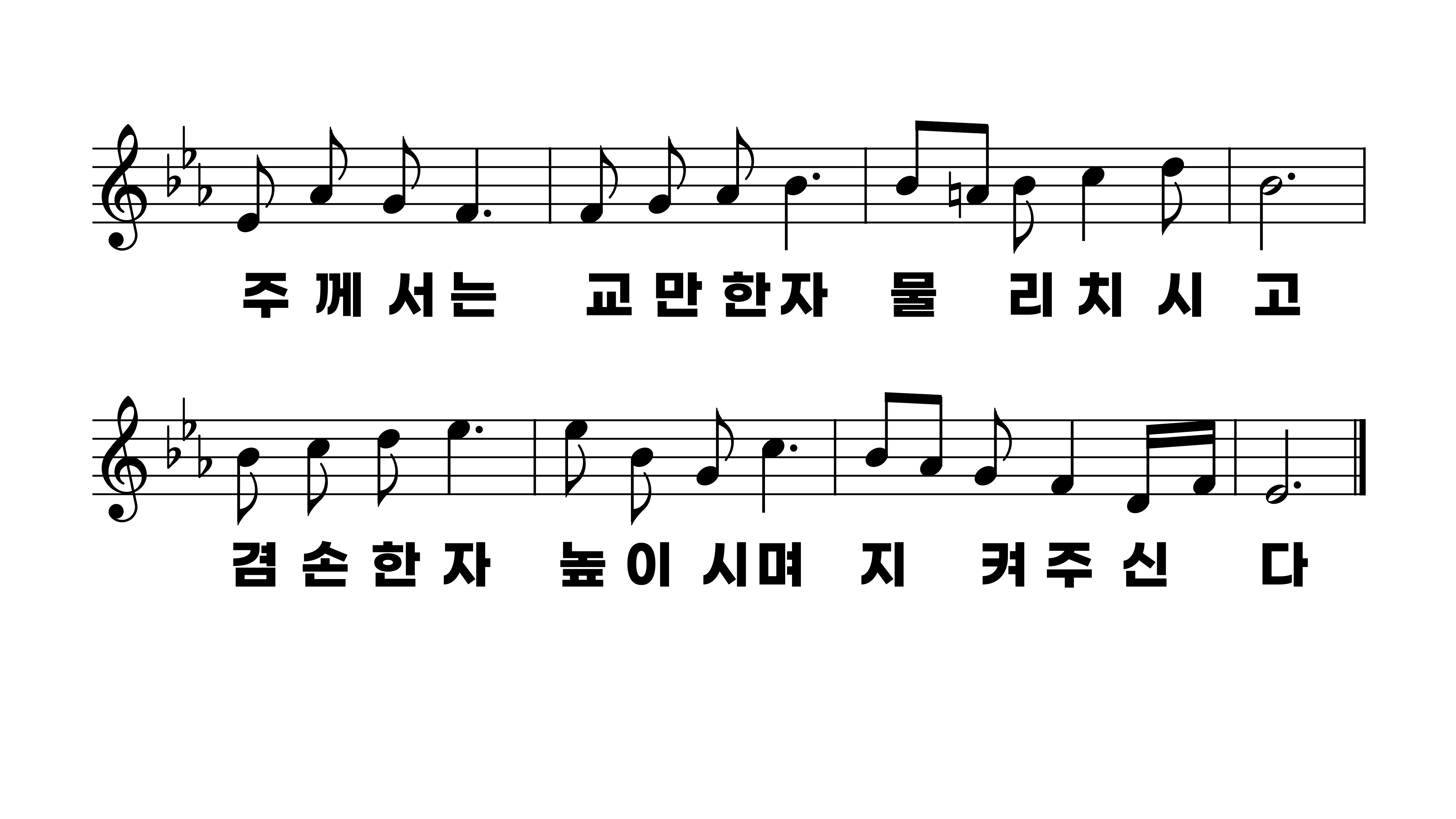 402장 나의 반석 나의 방패
1.나의반석나
2.주앞에서깨
3.주님밖에피
4.살아계신하
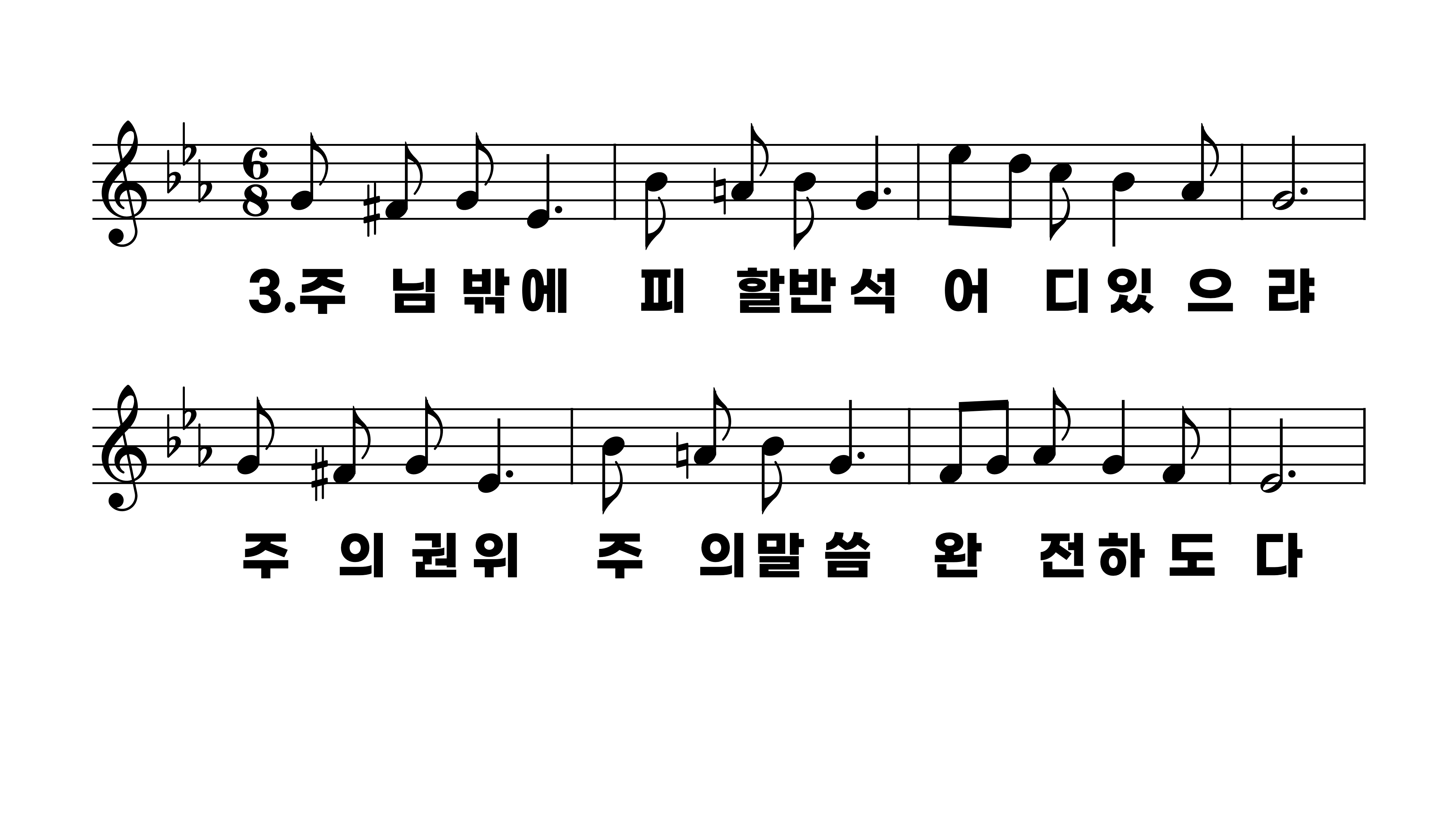 402장 나의 반석 나의 방패
1.나의반석나
2.주앞에서깨
3.주님밖에피
4.살아계신하
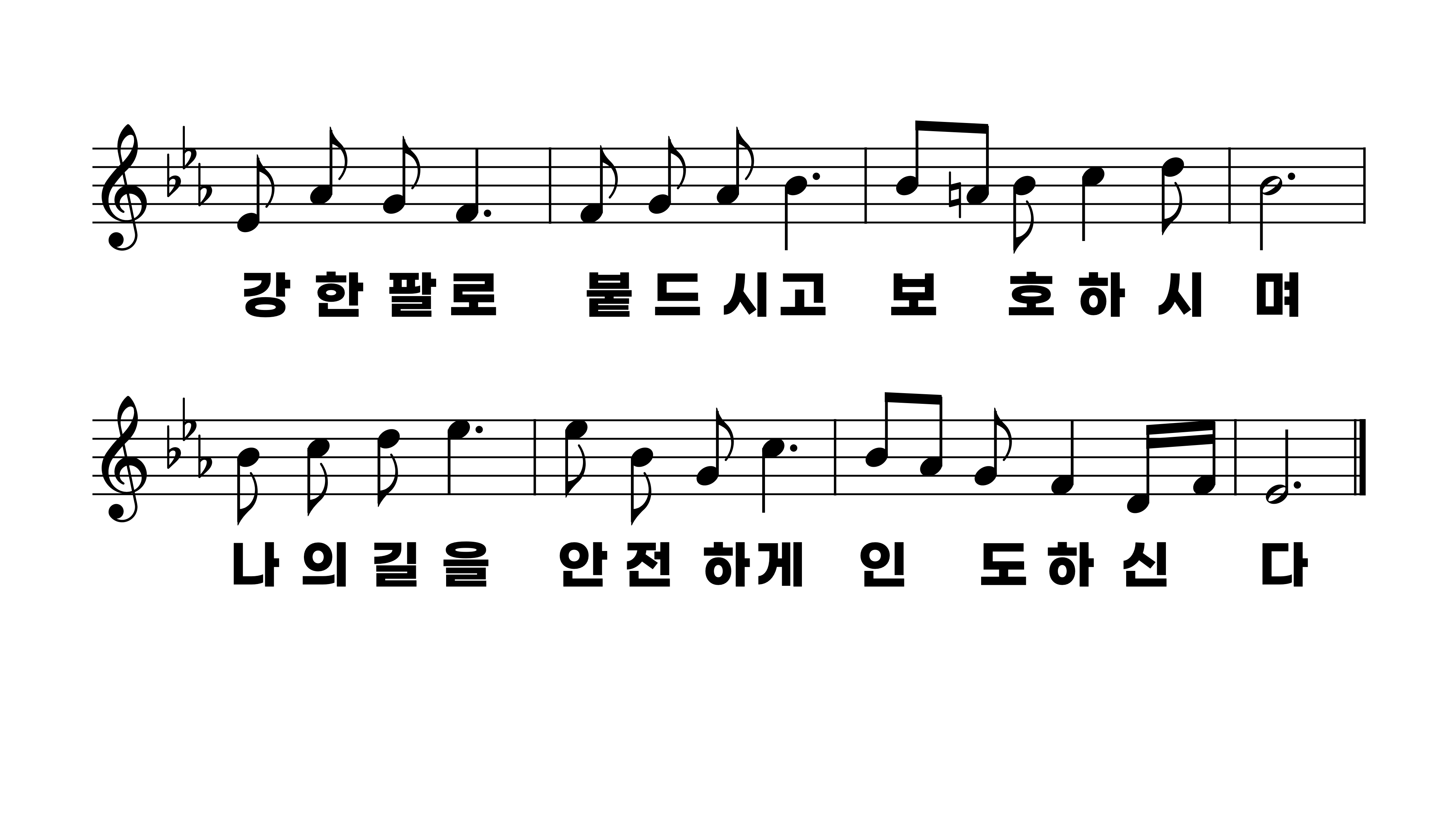 402장 나의 반석 나의 방패
1.나의반석나
2.주앞에서깨
3.주님밖에피
4.살아계신하
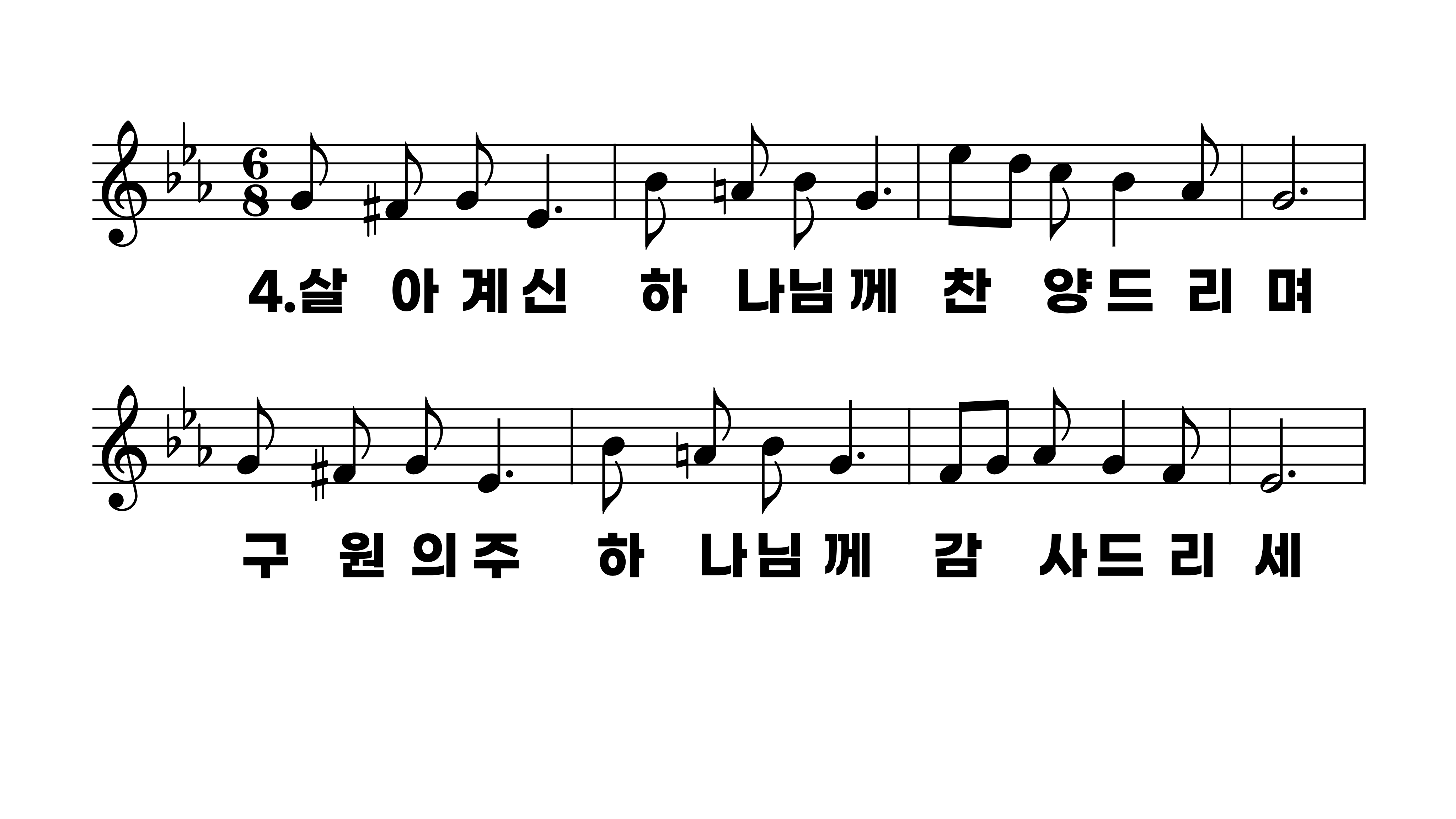 402장 나의 반석 나의 방패
1.나의반석나
2.주앞에서깨
3.주님밖에피
4.살아계신하
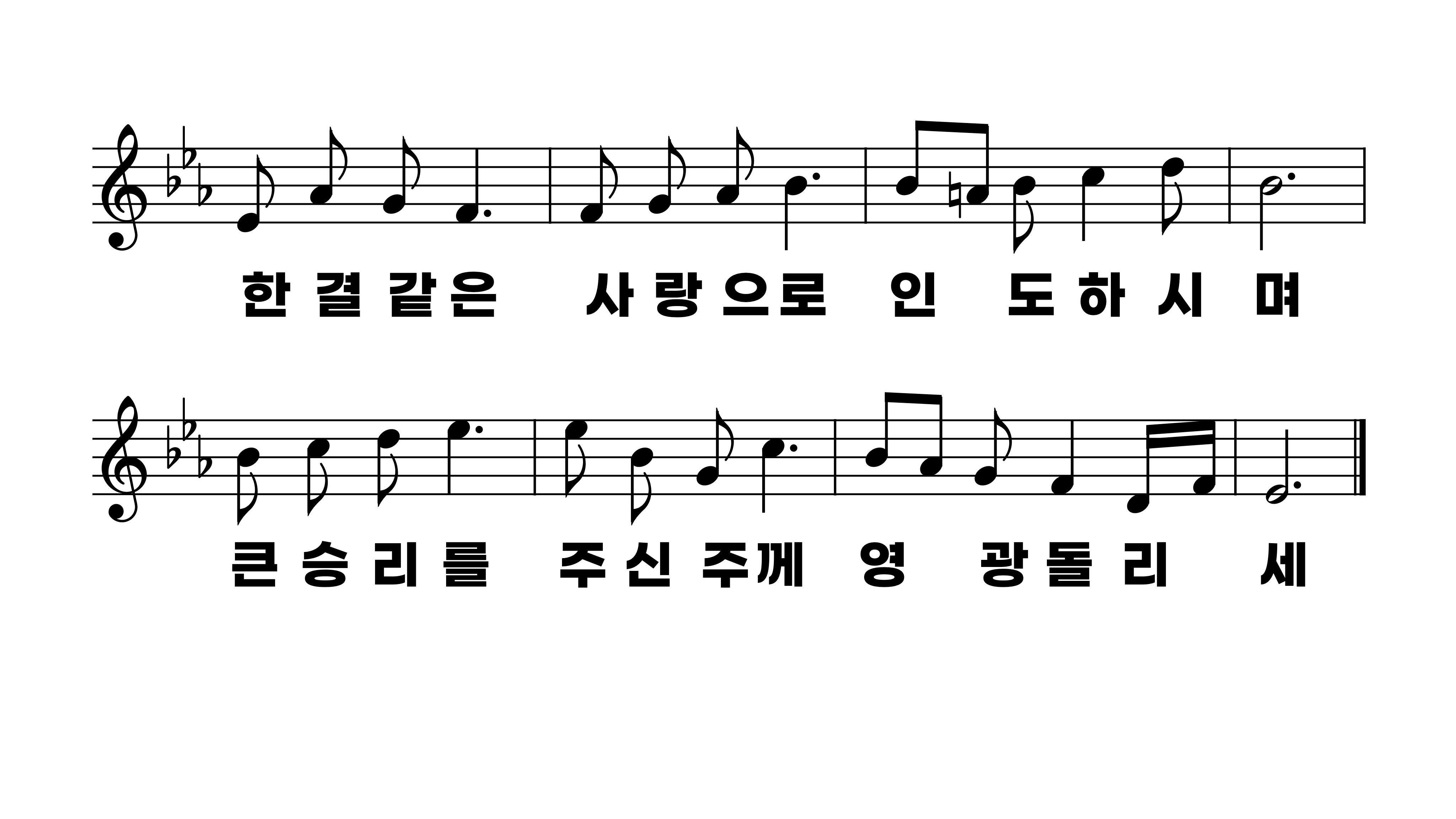 402장 나의 반석 나의 방패
1.나의반석나
2.주앞에서깨
3.주님밖에피
4.살아계신하